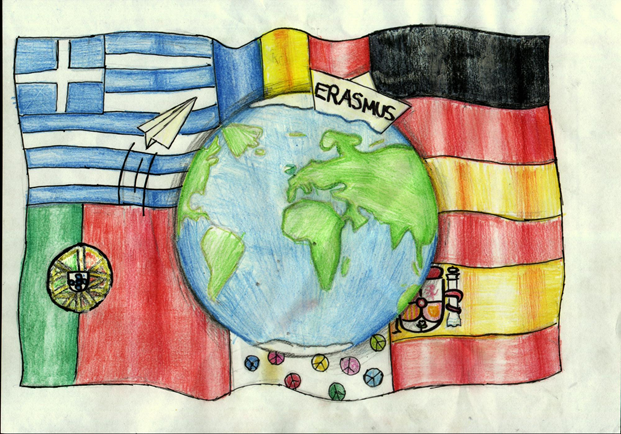 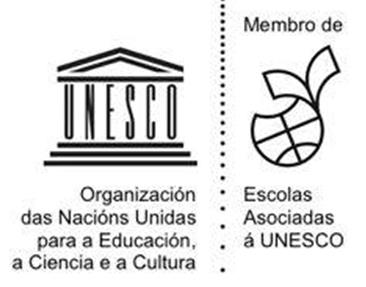 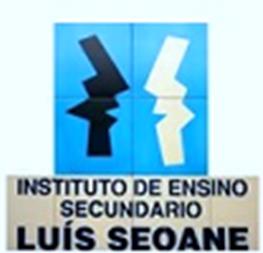 In & out Spain
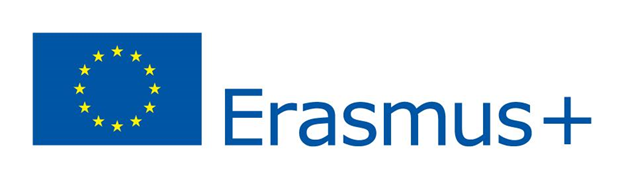 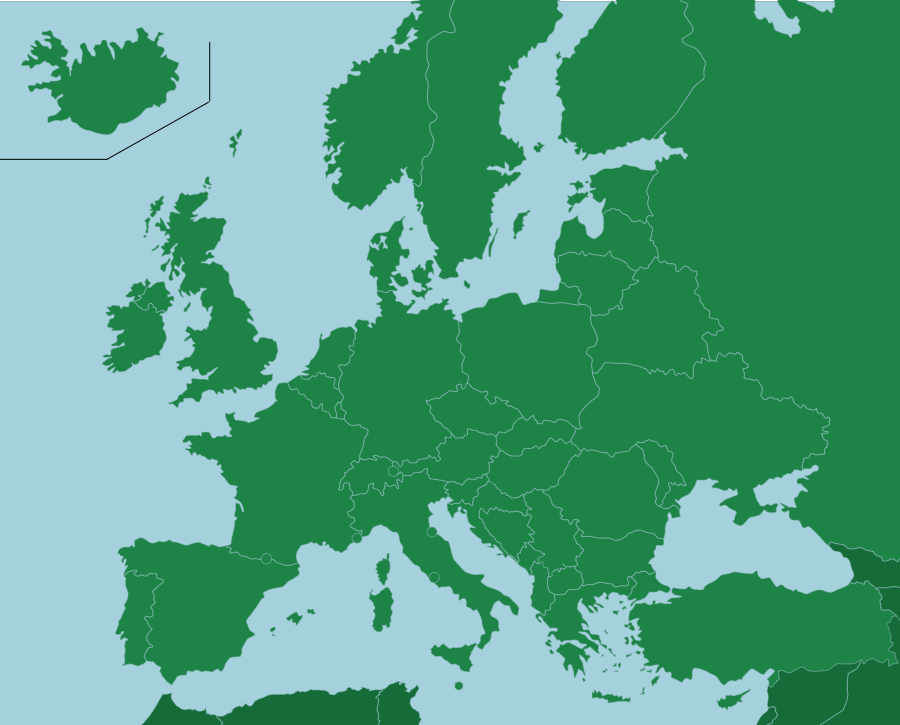 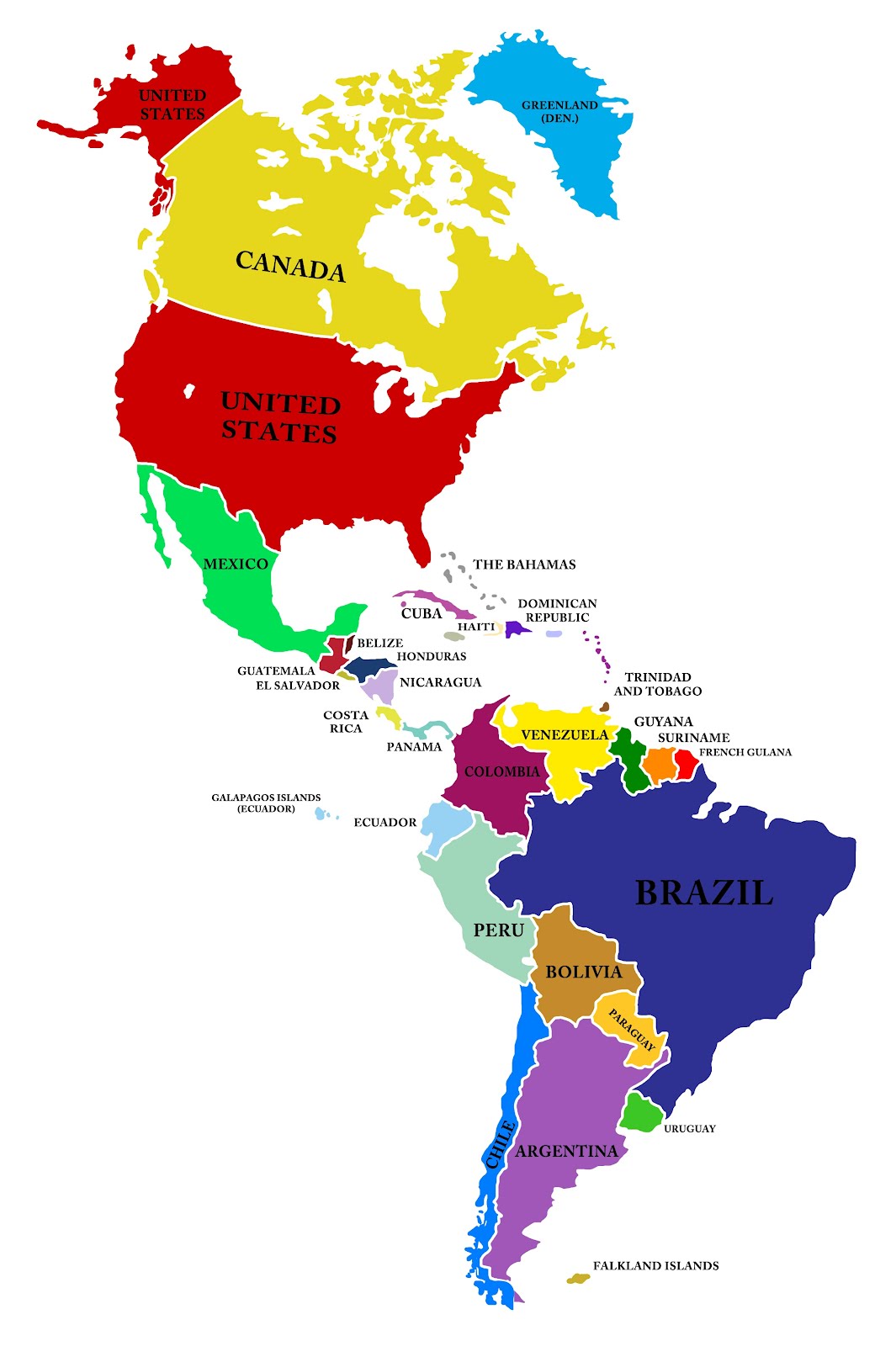 Leila and Athenea with their family in Spain
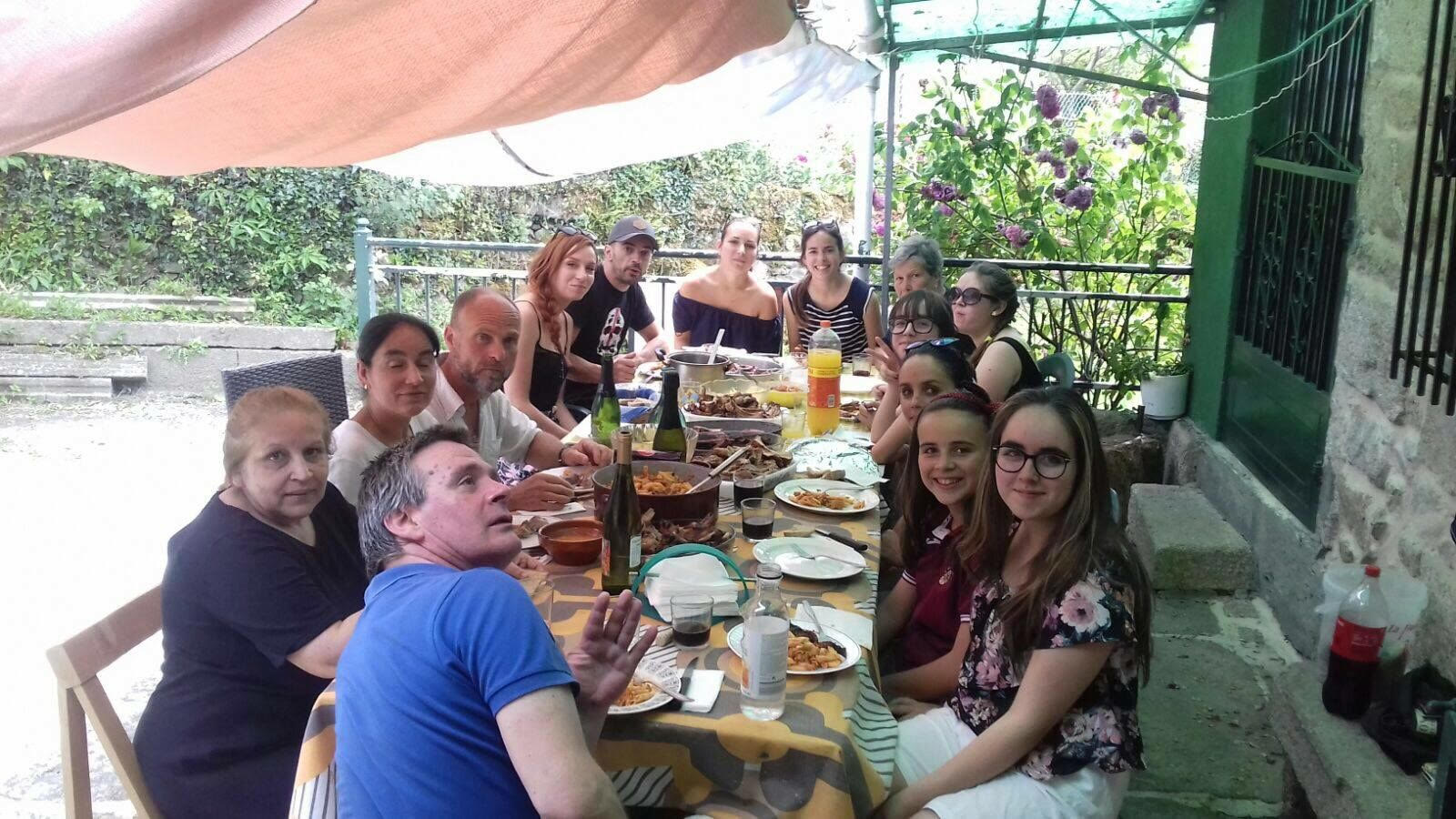 Leila and a French friend of her on holiday
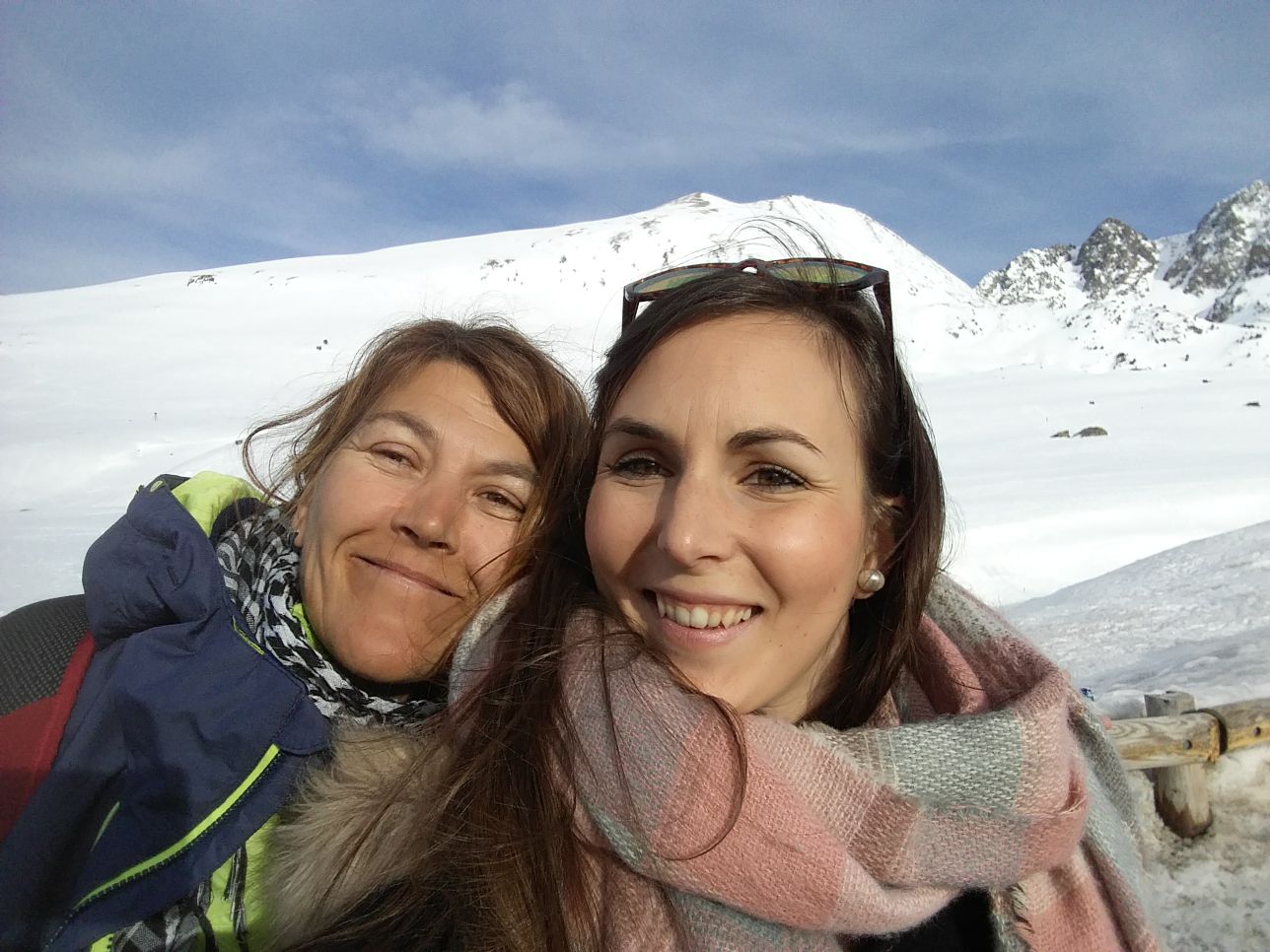 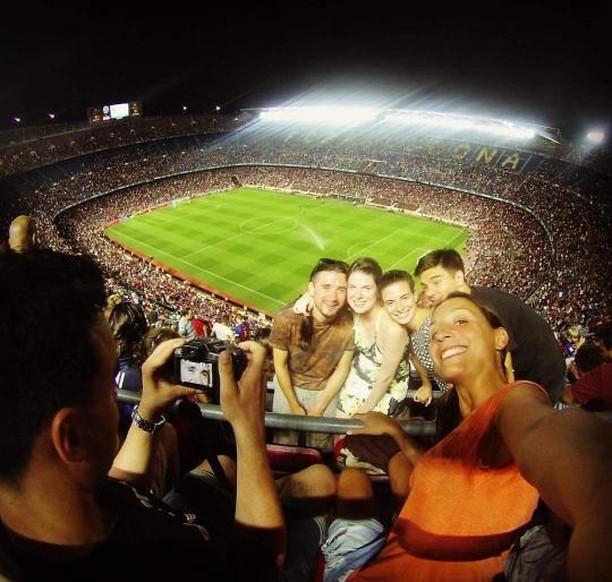 Sabela’s cousin with her friends in Germany
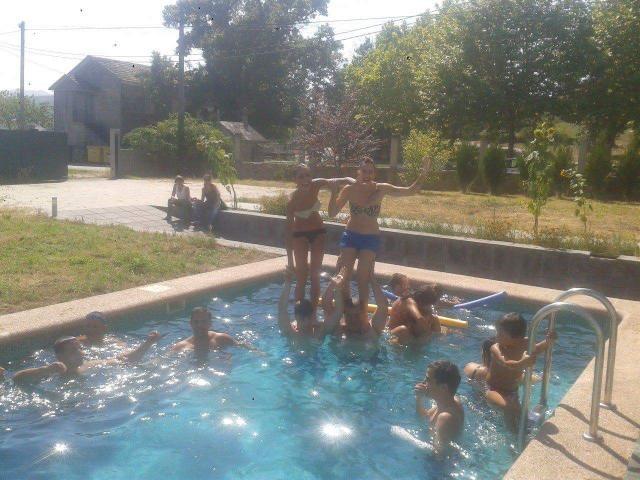 Sabela’s cousins with her family in Spain
Sabela’s cousins with her family in Spain
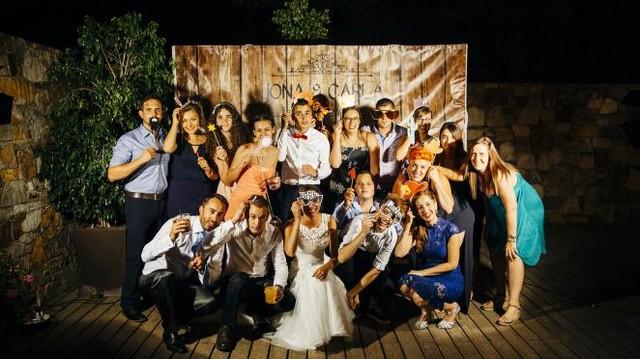 Sabela’s cousins with her family in Spain
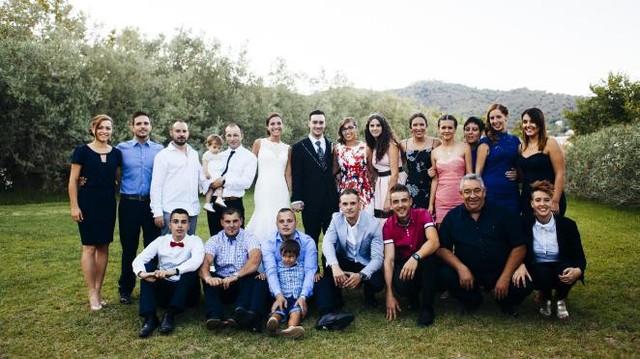 Pablo’s brother with his friends in Ireland
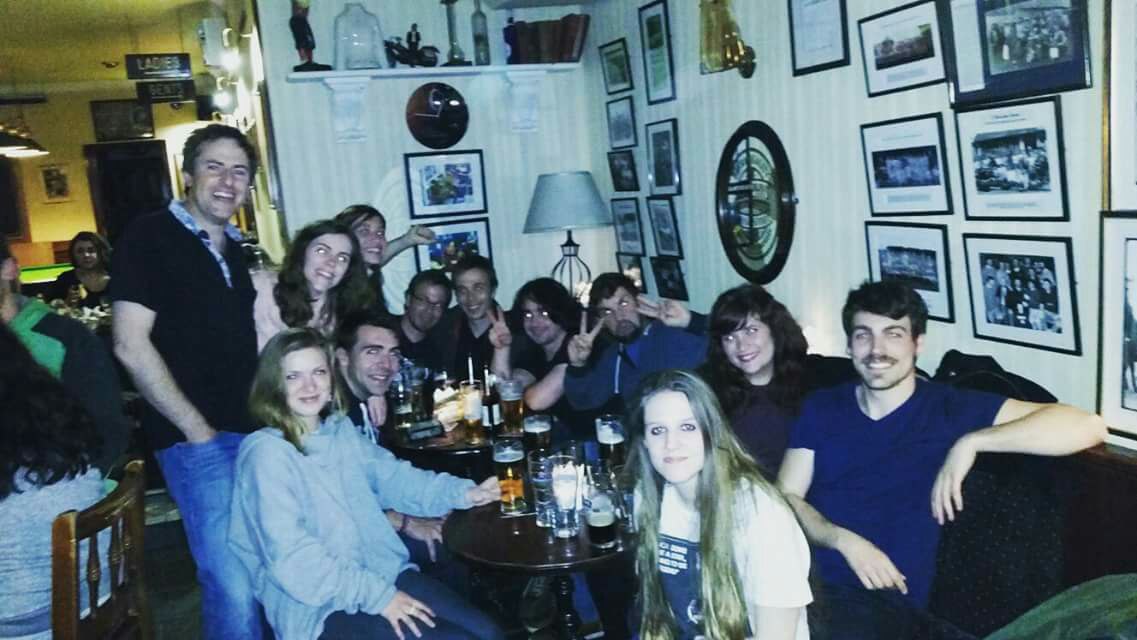 Pablo's brother with his girlfriend visiting different places in Ireland
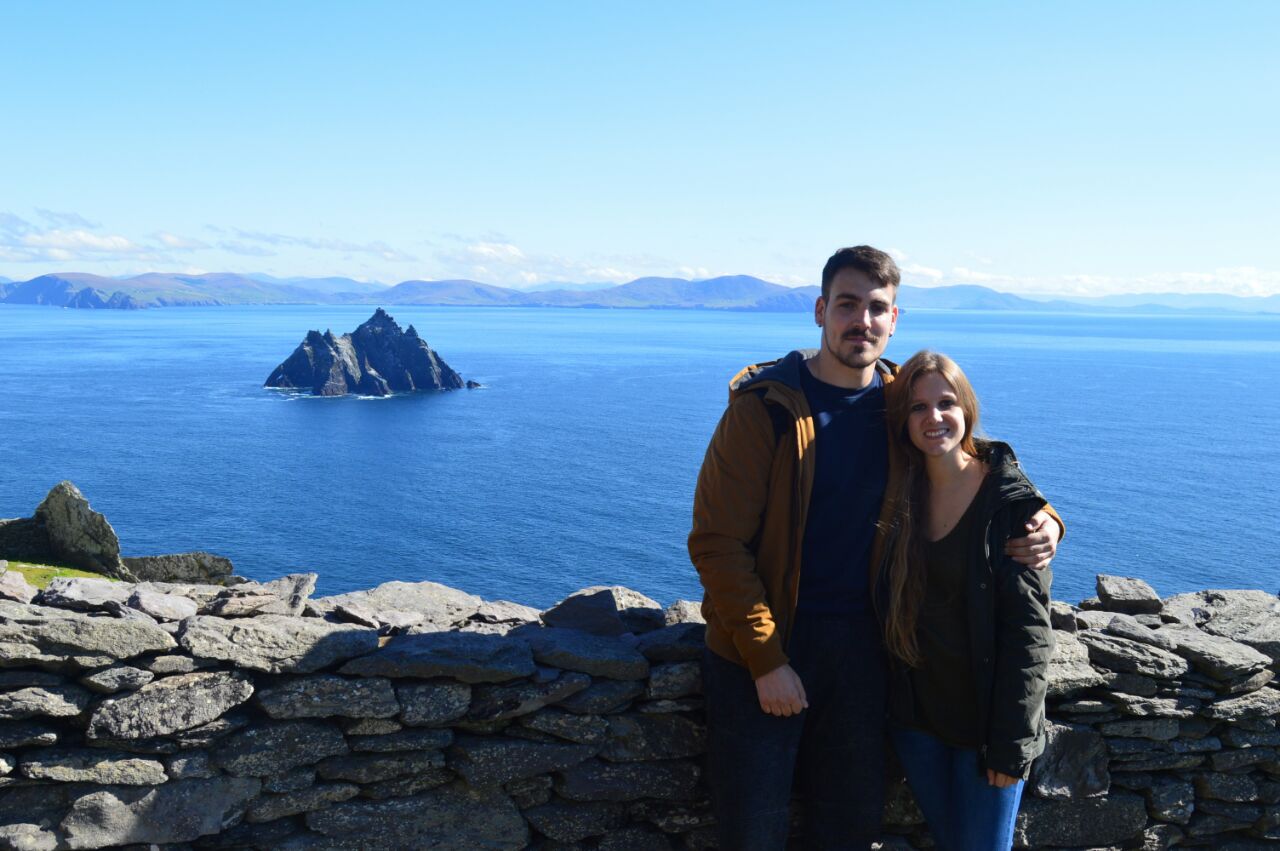 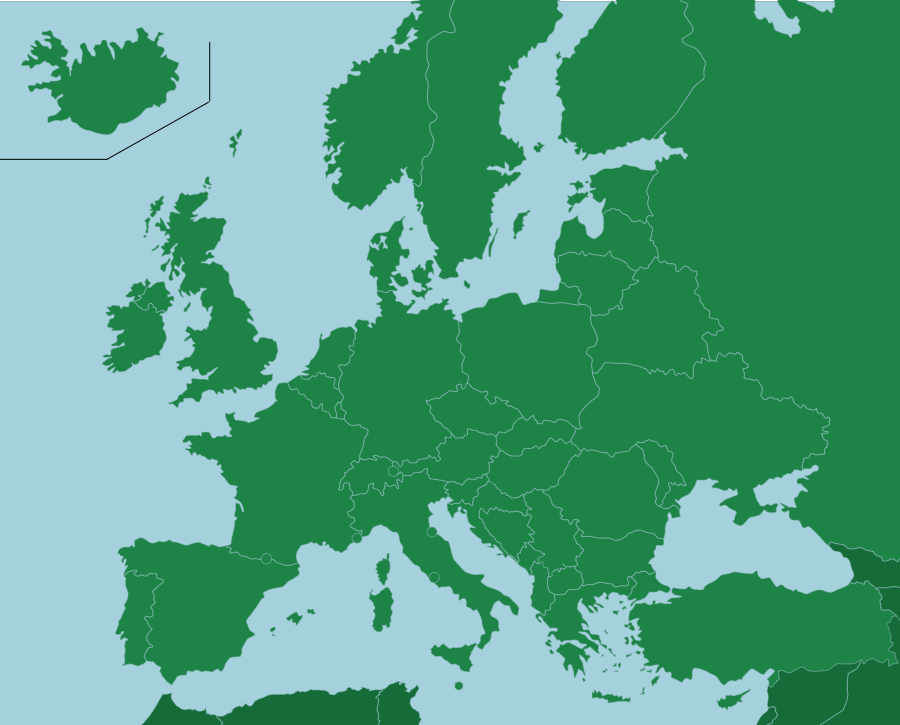 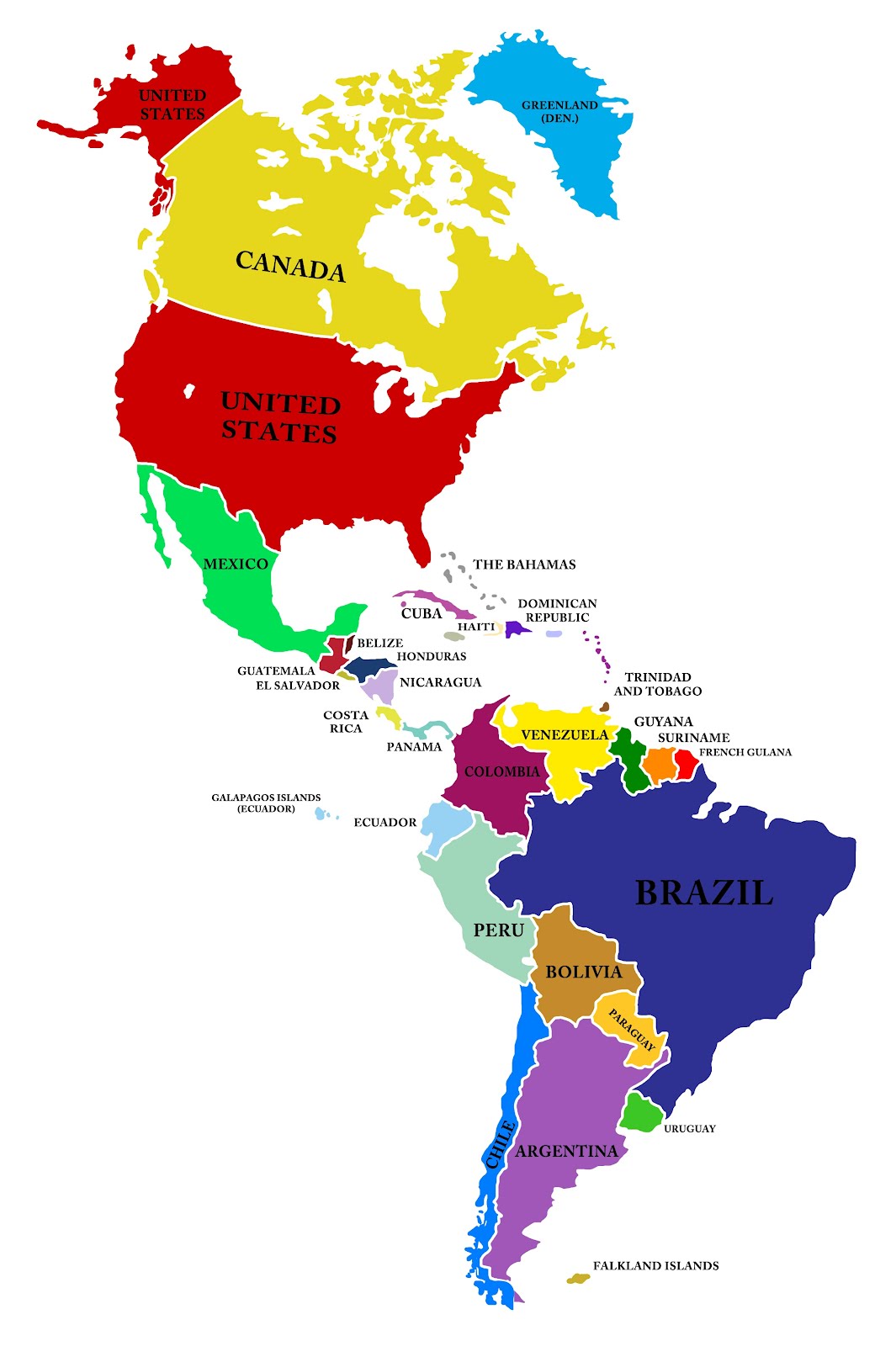 BRAIN DRAIN:
young people emigrate to find a job
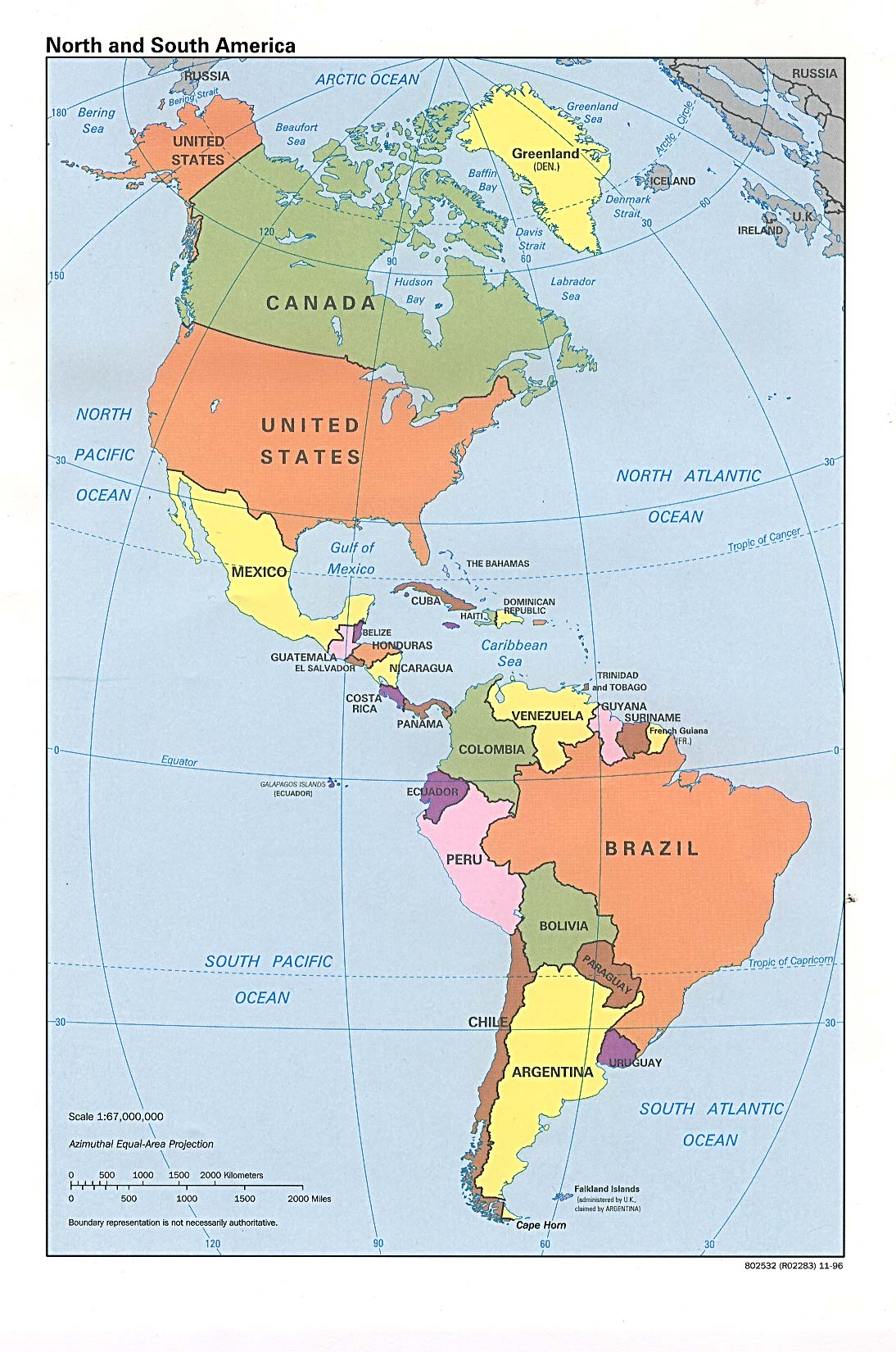 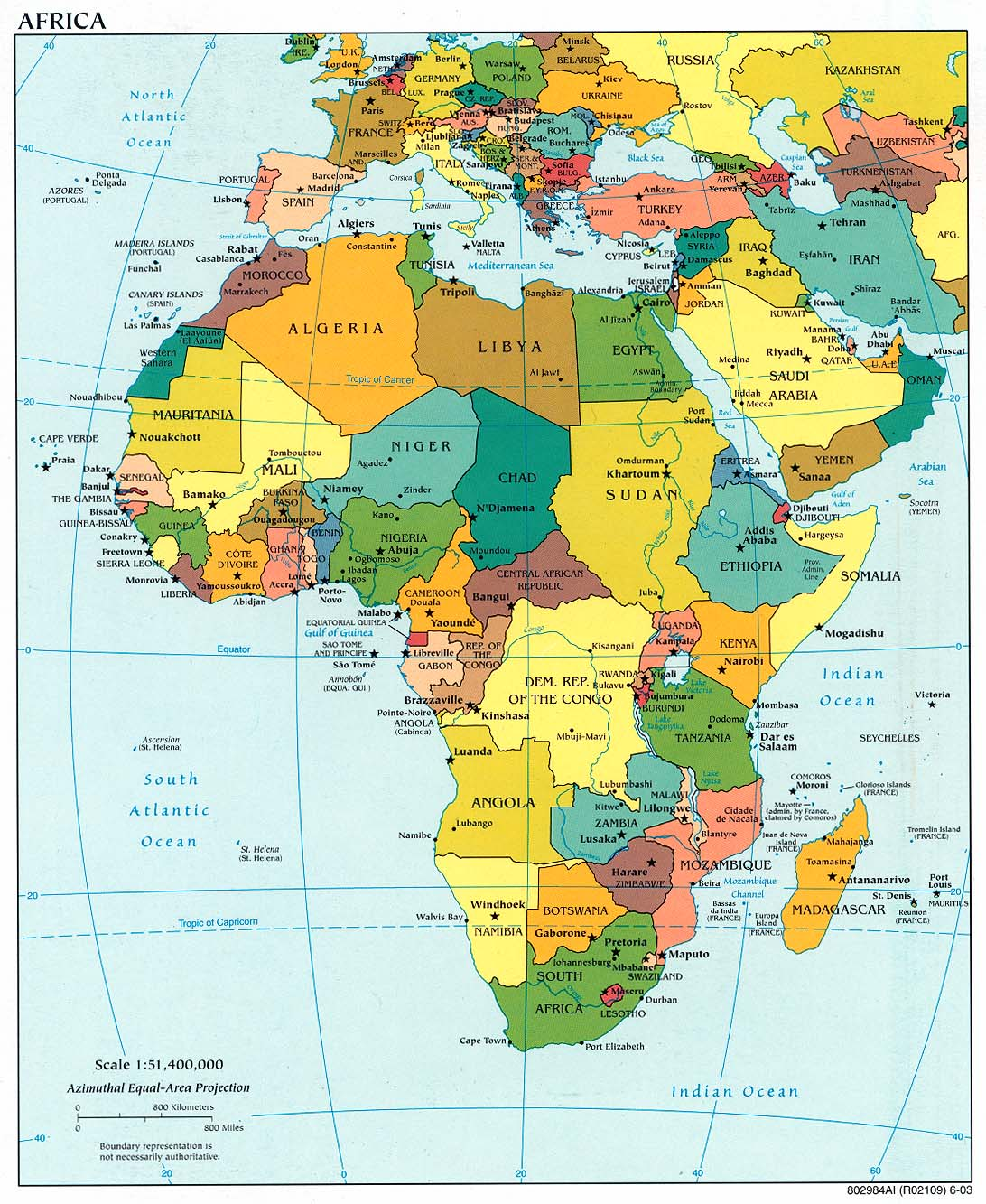 People also come to Spain to find better opportunities
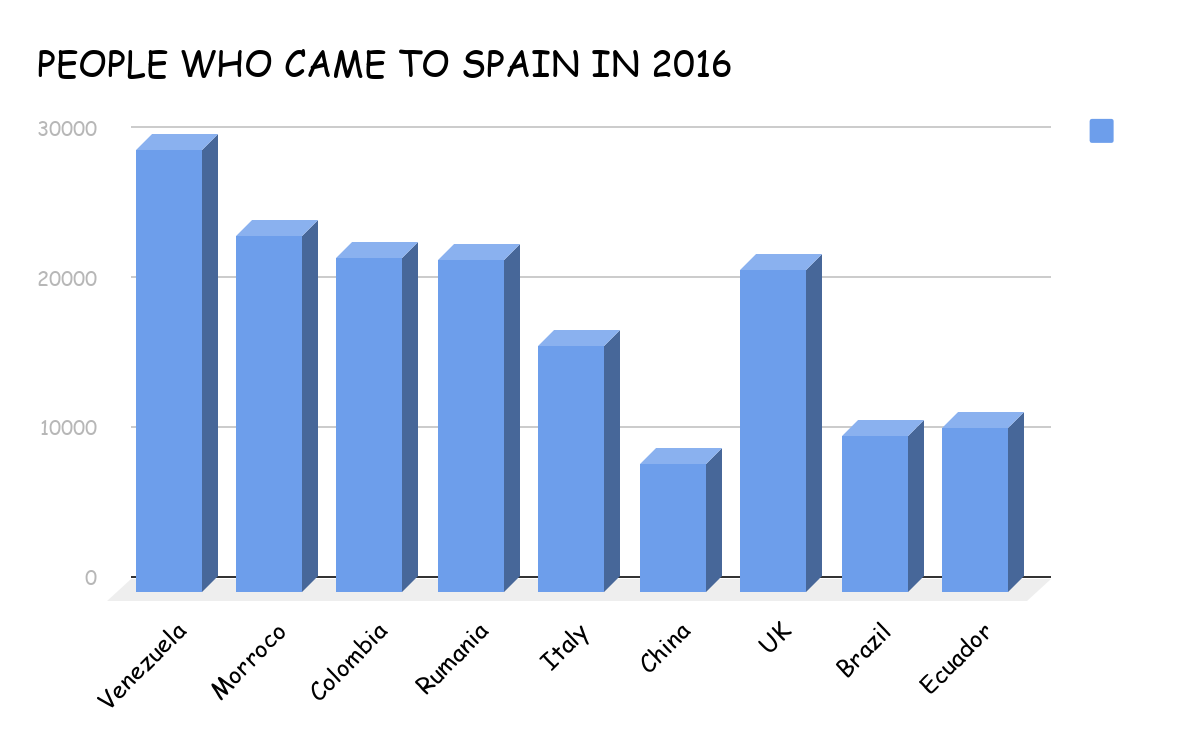 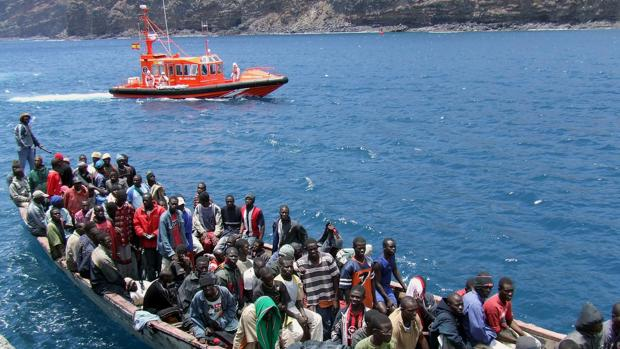 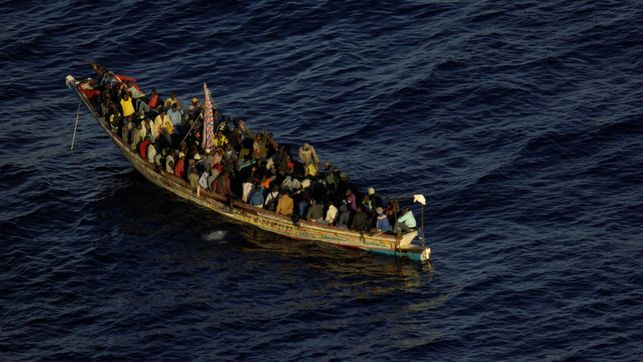 Cayucos with immigrants usually arrive at Andalucia
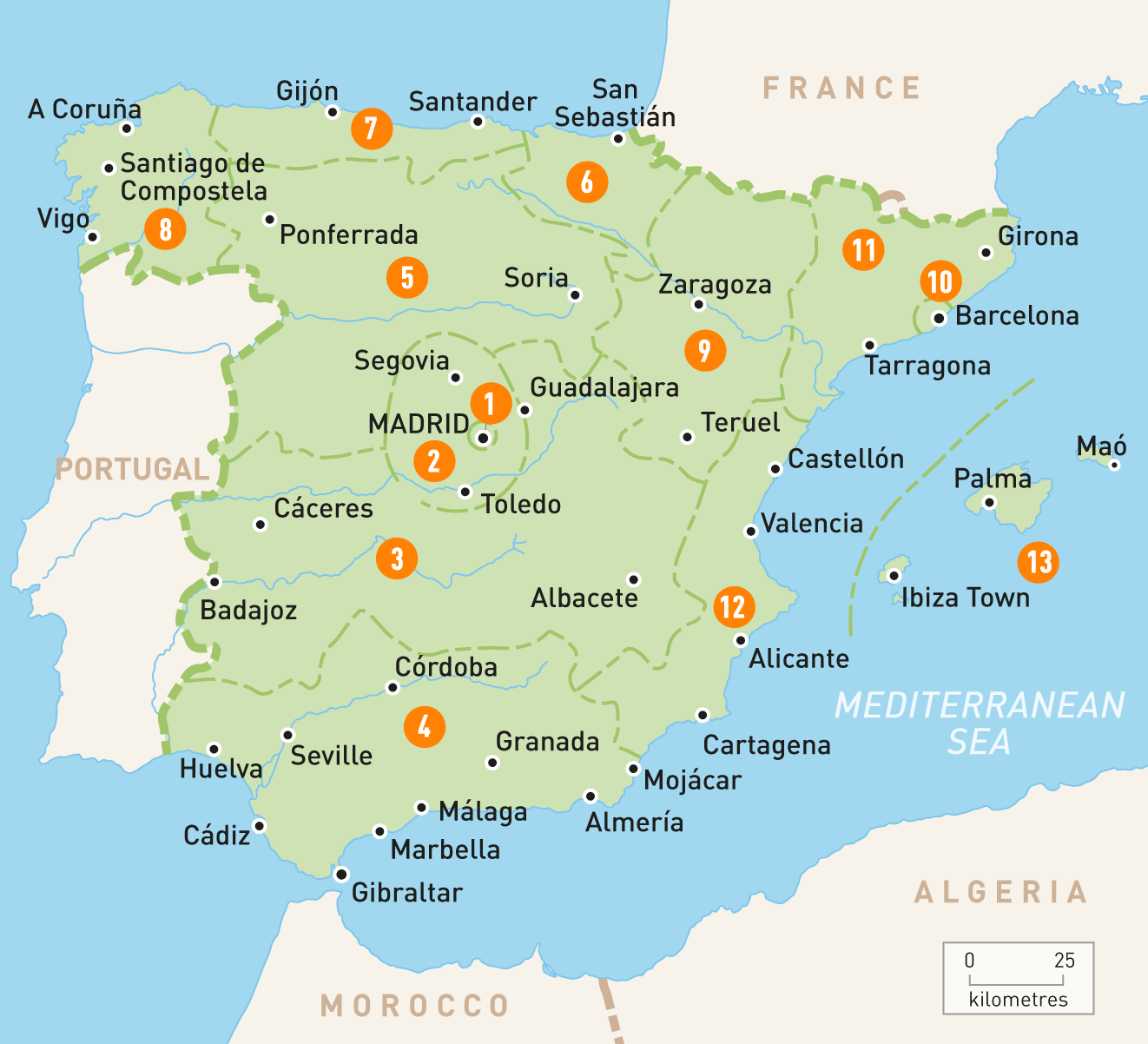 Andalucia
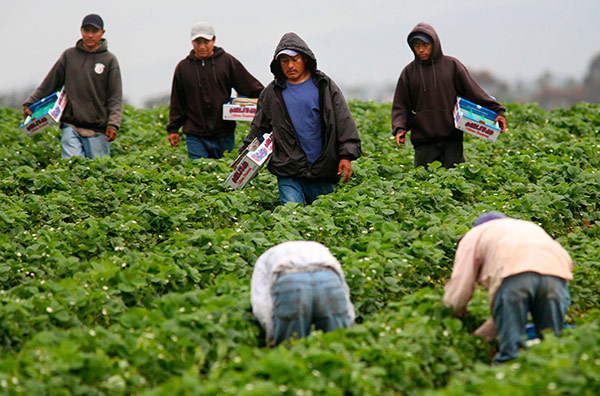 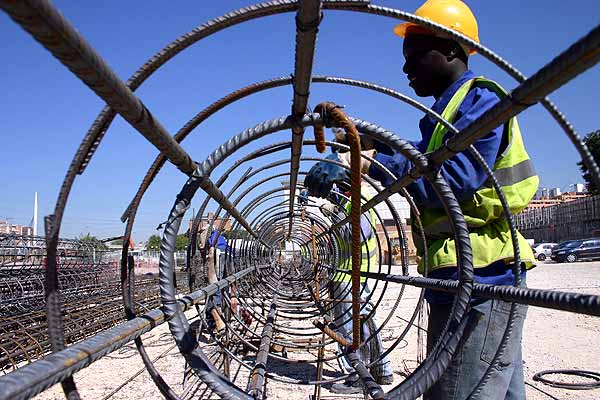 Jobs immigrants usually take
Thank you for your attention!!!

IES  LUIS SEOANE

Pontevedra
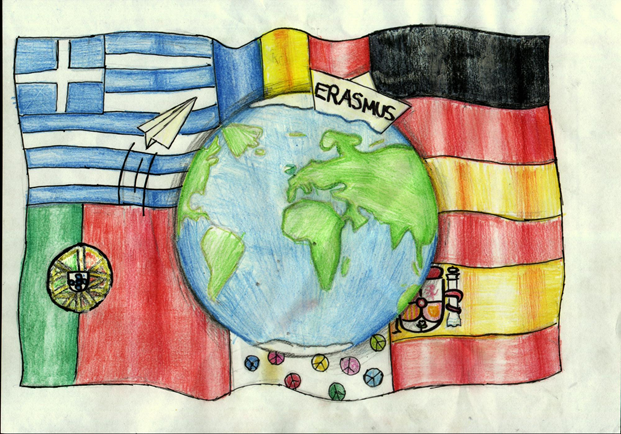 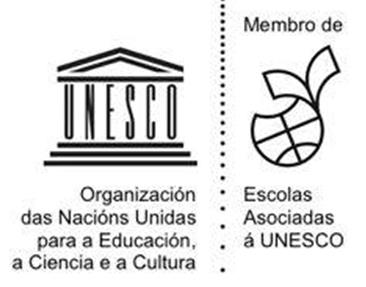 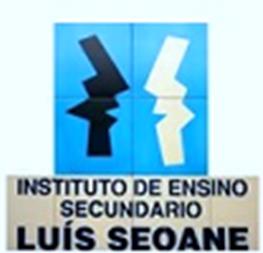 Sources:

http://www.mediterraneodigital.com/images/2016/julio/inmigrantes-trabajo-campo.jpg
https://www.parainmigrantes.info/wp-content/uploads/2008/11/inmigrante_construccion.jpg
http://www.abc.es/espana/abci-interceptado-direccion-canarias-tercer-cayuco-tres-semanas-201711230350_noticia.html
https://www.roughguides.com/maps/europe/spain/



Family photos from Sabela Cendón, Pablo Abelleira and Athenea Canabal

For educational purposes only
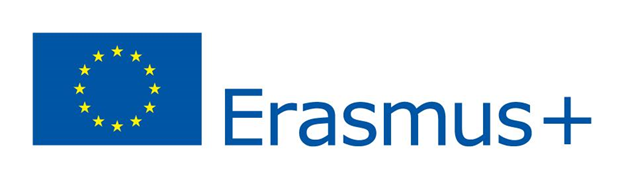